«Слова-паразиты»
Выполнила ученица 7 «А» классаВорожцова Екатерина
Цель:Понять, почему люди используют в своей речи слова-паразиты.
Задачи:1.узнать, что такое слова-паразиты; 
   2.выяснить, какую они функцию выполняют;
   3.провести анкетирование учащихся, чтобы исследовать их речь с целью определения наиболее употребительных слов-паразитов, причины их употребления учащимися нашего класса;
   4.выработать рекомендации  по борьбе с речевыми паразитами;5.сделать вывод.
Методы исследования:
изучение литературы по теме, 
наблюдение, 
сравнение, 
обобщение, 
устный опрос, 
анкетирование, 
оформление результатов.
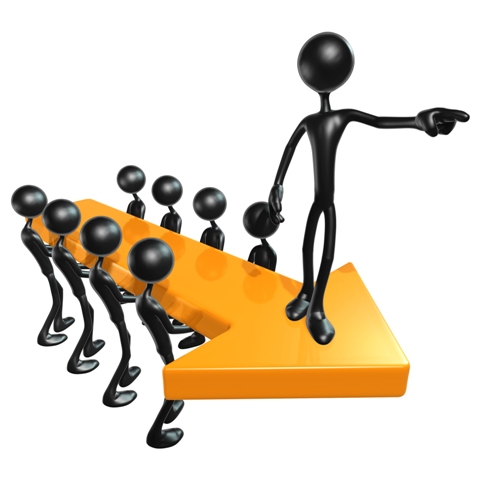 Анкетирование учащихся 7 «А» класса с целью выяснения осведомлённости о словах-паразитах
Стараетесь ли вы обойтись без них?
Результаты исследования показали нам, что все подростки употребляют в своей речи слова-паразиты. Подавляющее большинство в своей речи их не замечает  и далеко не все понимают необходимость их искоренения из языка.
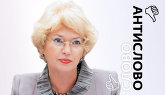 «Образованный человек никогда не скажет «в этой связи»
Враги чистоты речи
Слова-паразиты
           В лингвистической литературе есть целый ряд терминов, определяющих слова-паразиты: «вредные слова», «незнаменательная лексика», «лишние слова»  (О. Б. Сиротина), «вставные элементы» (Т.А.Ладыженская), «слова-заменители» (Е.А.Земская), «упаковочный материал» (Л.В.Щерба). 
           Самое распространённое определение слов-паразитов, данное филологами: слова и звуки, засоряющие устную речь.
«В принципе»
«Это»
«А именно»
«Типа»
«В натуре»
«Например»
«Это самое»
«Вот»
«Блин»
«В общем-то»
«Понимаешь»
Причины возникновения слов – паразитов:
1. повышение эмоциональности речи, взволнованность;
    2.снятие психологического напряжения (эмоциональная разрядка);3.демонстрация пренебрежительного отношения к системе запретов;
    4.демонстрация принадлежности говорящего к «своим»;5.недостаточный  словарный запас (говорящему не всегда удаётся  быстро найти нужное слово);    
    6.намеренное заполнение паузы между словами или выражениями;
    7.быстрая, неподготовленная, спонтанная речь;
    8.мода на некоторые слова.
Советы:1)Читать хорошие книги.2)Говорить медленнее , контролировать речь.
Во дни сомнений, во дни тягостных раздумий о судьбах моей родины, — ты один мне поддержка и опора, о великий, могучий, правдивый и свободный русский язык! Не будь тебя — как не впасть в отчаяние при виде всего, что совершается дома? Но нельзя верить, чтобы такой язык не был дан великому народу!И.С.Тургенев
Тест
Выберите верные варианты:
   1.У него достаточно красивая квартира.
   2.Купили достаточно дешёвую рыбу.
   3.Сил у него достаточно.
   4.У них как бы двое детей.
   5.Посоветуй, как бы отвлечь её от грустных мыслей.6. Я в этом ничего плохого, кроме хорошего, не вижу.
Правильные ответы
3.Сил у него достаточно.5.Посоветуй, как бы отвлечь её от грустных мыслей.